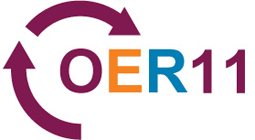 11-13 May 2011, Manchester
Supporting the teacher as learnerDiana LaurillardLondon Knowledge LabInstitute of Education
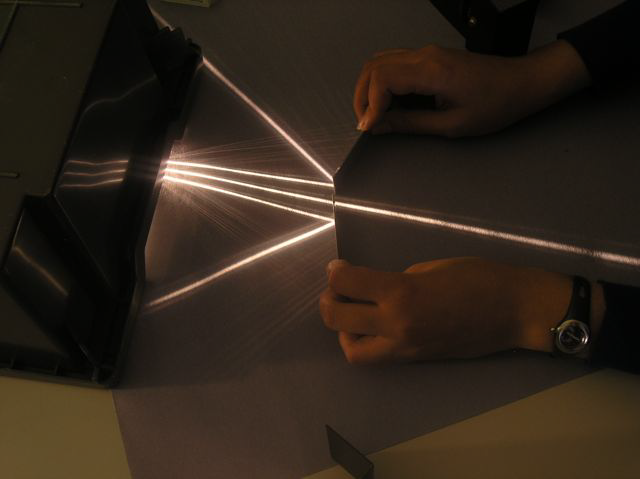 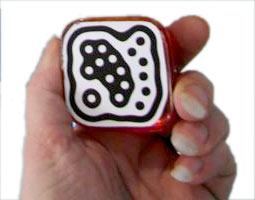 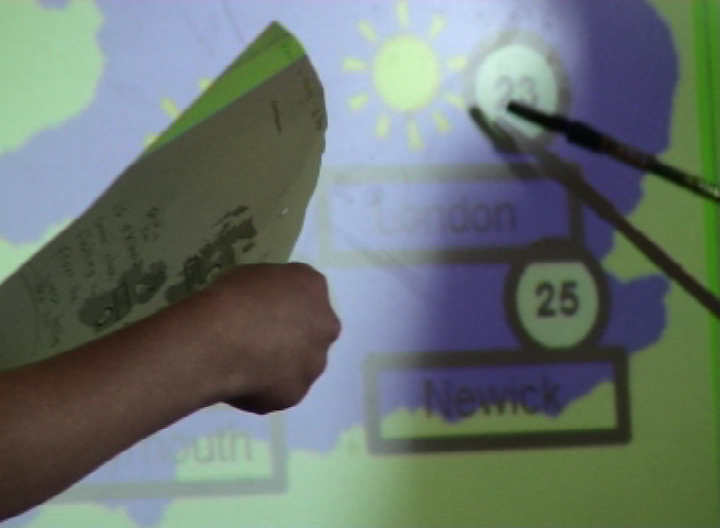 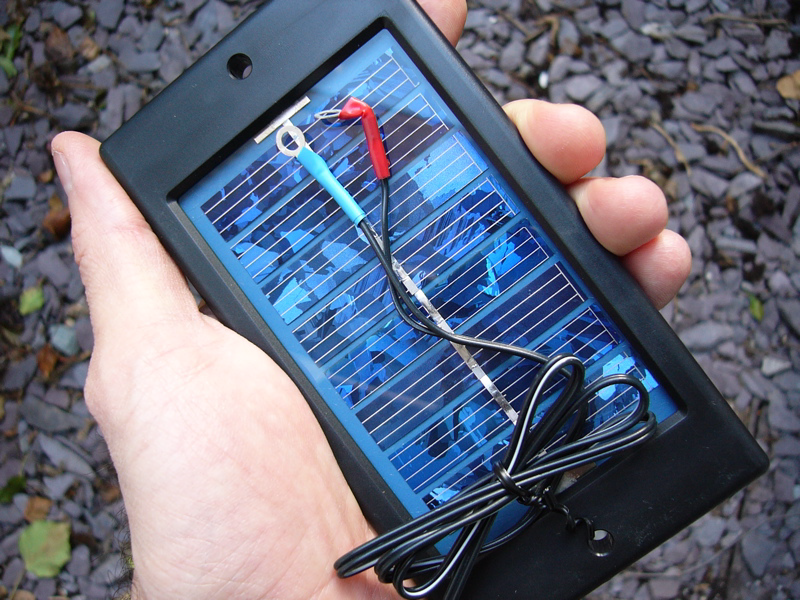 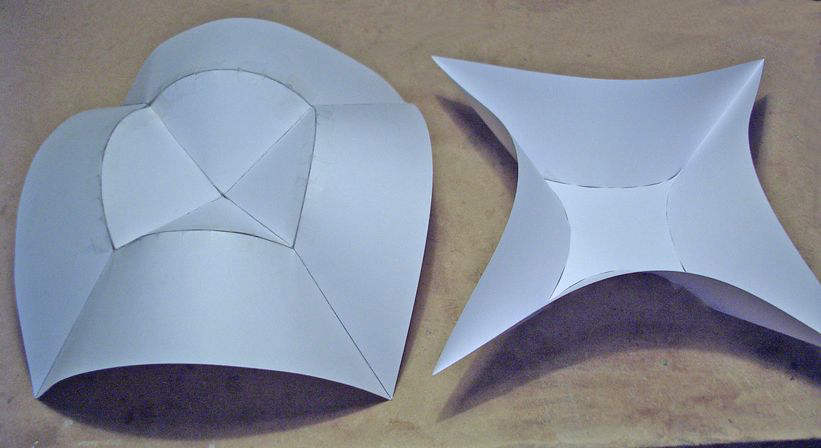 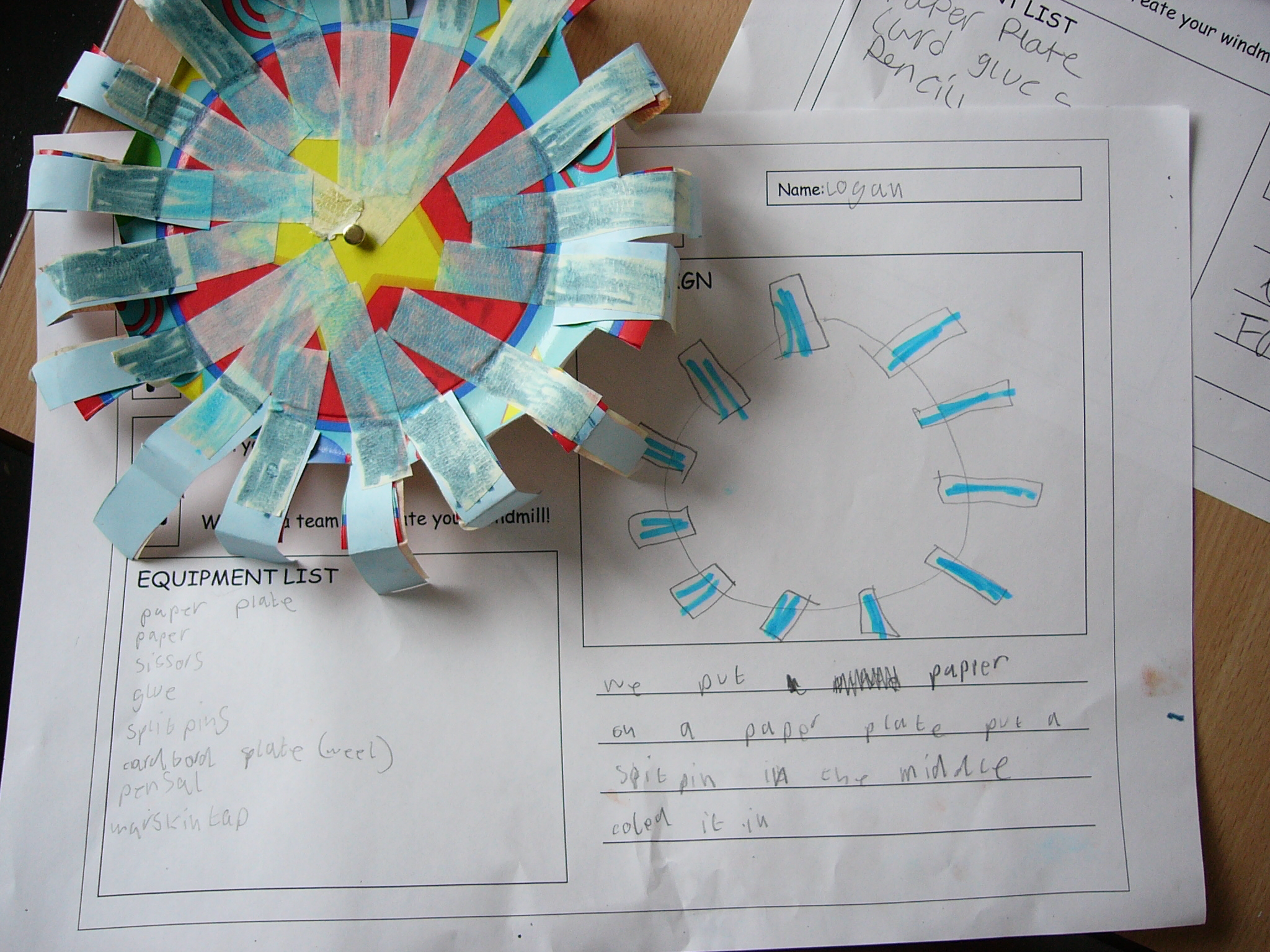 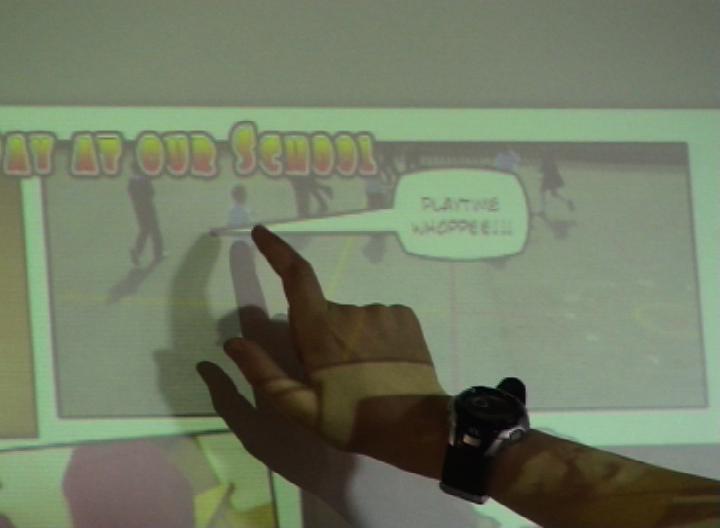 Outline
What does the sector expect? 
High expectations of teachers
Teacher development needs and challenges

What is the model for using LT to improve student learning? 
Development programmes (NDPCAL, TLTP, CTI and Subject centres, NLN, Curriculum online, … OER)? 
	
Collaboration for sustainable and effective innovation? 
Capturing good pedagogy
Enabling the community to build its knowledge
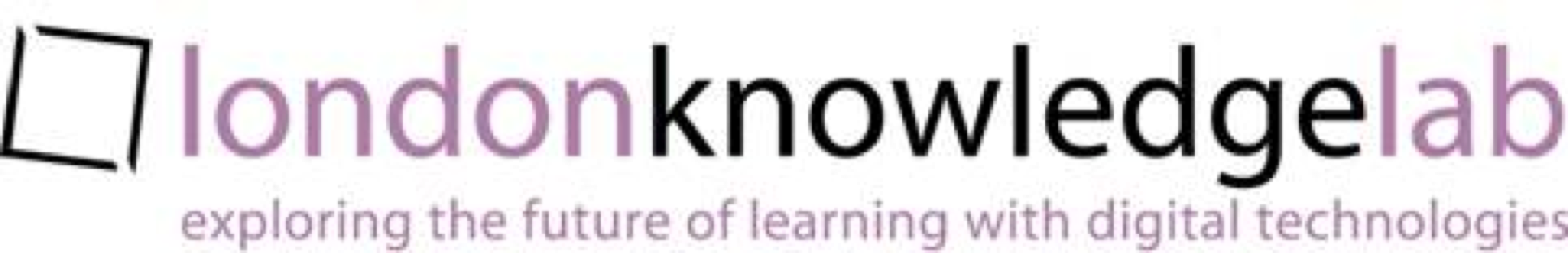 www.lkl.ac.uk
What does the sector expect?
Recommendation 6: Investment is needed for the development and exploitation of open educational resources to enhance efficiency and quality
Institutions can build on the existing open educational resources initiative … to achieve economies of scale and efficiencies … pull in the best content and openly available learning resources from around the world and adapt them 
Recommendation 2: Investment is needed to facilitate the development and building of consortia to achieve scale and brand in online learning 
Through collaboration, institutions can achieve significant economies of scale and more rapid development and adoption of technologies… (HEFCE 2011) 
Our priority is to build a professional workforce which can both collaborate and innovate. 
Enable practitioners to create, adapt, re-use and share resources through common access to digital resources for e-learning. 
Encourage partnerships and collaboration among institutions and organisations through the use of ICT...
(DfES 2005)
[Speaker Notes: HEFCE. (2011). Collaborate to compete: Seizing the opportunity of online learning for UK higher education: Higher Education Funding Council for England
DfES. (2005). Harnessing Technology: Transforming Learning and Children's Services. The Stationery Office]
Teacher development challenges
Difficulties for Academic and Support Staff using TEL:
 Mainly using learning technology to supplement rather than transform learning and teaching practices  
 Lack of time to devote to pedagogy  
 Lack of time to reflect on learning and teaching practice.  
 Lack of confidence to change learning and teaching practices. 
 Need for practitioner case studies to inspire others 
(Project on Transforming Student Experience via Pedagogy, JISC, 05-07)
 Planning infrastructure, resources and business models for ODL
 Little substantive financial information about running ODL
(Study of UK Online Learning, Oxford, 2010)
[Speaker Notes: http://www2.napier.ac.uk/transform/transformation_pc.htm
White, D., Warren, N., Faughnan, S., & Manton, M. (2011). Study of UK Online Learning. Report to HEFCE.]
Teacher development challenges
Difficulties for teachers:
Many studies of educational innovation have concluded that the key factors needed to change teacher behaviour are
additional time, 
additional training, 
cultural change, 
senior staff involvement,  
a link to personal reward
(e.g. Dowker 2009, Griffin 2004, Knight, Tait, and Yorke 2006, Dobbins 2008)
[Speaker Notes: Dowker, A. D. (2009). What works for children with mathematical difficulties? The effectiveness of intervention schemes: Department for Children, Schools and Families
Dobbins, K. (2008). Enhancing the Scholarship of Teaching and Learning: A Study of the Factors Identified as Promoting and Hindering  the Scholarly Activities of Academics in One Faculty. International Journal for the Scholarship of Teaching and Learning, 2(2).

Gibbs, G. (2010). Dimensions of Quality. York, UK: The Higher Education Academyo. Document Number)
Griffin, S. (2004). Building number sense with Number Worlds: a mathematics program for young children. Early Childhood Research Quarterly, 19(2), 173–180. Knight, P., Tait, J., & Yorke, M. (2006). The professional learning of teachers in higher education. Studies in Higher Education, 31(3), 319-339.]
A model for sustainable and effective innovation?
Top-down - Strategies and policies? – Rhetoric is good, but no follow-through on initial investment, no planned ROI
Development programmes - NDPCAL, TLTP, NLN,… OER
Support mechanisms – CTISS, Subject centres, JISC, Becta, LSC/LSIS, e-Guides and e-Mentors, ALT, HEA…
Bottom-up – Technology will drive innovation? Users will discover solutions for themselves? the Market will provide? – Activity is plentiful, but not necessarily sustainable or improving
Collaborate to Compete (HEFCE 2011) – i.e. share flexible tools and resources
[Speaker Notes: HEFCE. (2011). Collaborate to compete: Seizing the opportunity of online learning for UK higher education: Higher Education Funding Council for England]
What to do?
 Focus on supporting teachers as collaborating innovators
 Provide tools and resources for collaborative innovation
OER programme will generate the resources
How do we capture the pedagogy of effective innovation?
	- ‘a resource can be used in various ways’ (Jim Greeno) 
	- but what are they? That knowledge is useful too – this is how we help students learn
	- ‘to expose and reveal the pedagogical practice’ (Richard Pountney)
How to articulate pedagogic discoveries so that the community can build its knowledge of teaching and learning?
[Speaker Notes: Isa formal articulation of pedagogy similar to guitar tablature (David Kernohan)?]
Requirements analysis for a design tool
Relevant
Will adopt others’ designs only if clearly relevant 
Provide ‘context-aware’ links to relevant research findings 
Must be very easy to find existing designs that are relevant and adaptable 

Enable fit with their own workflows of designing and editing learning
Allow personalised terminology
Existing designs must be easily adapted 

Support constructive alignment of outcomes – activities – assessment
Provide an analysis of each learning design to enables comparisons
Flexible
Validation
Assistive
[Speaker Notes: Laurillard, D., Charlton, P., Craft, B., Dimakopoulos, D., Ljubojevic, D., Magoulas, G., et al. (Forthcoming). A constructionist learning environment for teachers to model learning designs Journal of Computer Assisted Learning, (Accepted).]
Supporting teacher collaboration
Aims







Design tools
Build on the work of others (BOTWOO)
Import ‘pedagogical patterns’ of good teaching and OERs to populate the patterns
Adopt - Adapt - Analyse – Trial – Redesign - Re-test – Publish
Develop knowledge of using TEL
Offer TEL versions of conventional designs
Model pedagogical and logistical benefits/disadvantages

A microworld for teachers to adopt, adapt, analyse, experiment, trial in practice, redesign, and share designs
Supported by a learning design ontology, structured pedagogical patterns, and a self-configuring system to represent the developing community knowledge base
Build on the work of others (BOTWOO)
Import ‘pedagogical patterns’ of good teaching and OERs to populate the patterns
Adopt - Adapt - Analyse – Trial – Redesign - Re-test – Publish
Develop knowledge of using TEL
Offer TEL versions of conventional designs
Model pedagogical and logistical benefits/disadvantages

A microworld for teachers to adopt, adapt, analyse, experiment, trial in practice, redesign, and share designs
Supported by a learning design ontology, structured pedagogical patterns, and a self-configuring system to represent the developing community knowledge base
[Speaker Notes: Laurillard, D., and, Ljubojevic, D. (2011). Evaluating learning designs through the formal representation of pedagogical patterns, Investigations of E-Learning Patterns: Context Factors, Problems and Solutions, (86-105), Eds. Kohls, C. and Wedekind, J. IGI Global.]
Pedagogical patterns: Form and Content
Content
Black text is pedagogy
Coloured text is content-specific
Tutorial: The water cycle
Learning Outcome: A clear understanding of the role of the critical factors in the system
Summary: through preparing their own animation of the water cycle, to demonstrate the role of the critical factors, using their lecture notes; presenting it to their group; defending it against questions and comments; and revising their account in the light of the tutor’s summary of the discussion
Tutorial: Using a search engine
Learning Outcome: A clear understanding of the role of the critical factors in the system
Summary: through preparing their own account of using a search engine, to demonstrate the role of the critical factors, using the Library guidelines; presenting it to their group; defending it against questions and comments; and revising their account in the light of the tutor’s summary of the discussion
Tutorial: The water cycle
Learning Outcome: A clear understanding of the role of the critical factors in the system
Summary: through preparing their own animation of the water cycle, to demonstrate the role of the critical factors, using their lecture notes and book; presenting it to their group; defending it against questions and comments; and revising their animation in the light of the tutor’s summary of the discussion
Tutorial: Using a search engine
Learning Outcome: A clear understanding of the role of the critical factors in the system
Summary: through preparing their own account of using a search engine, to demonstrate the role of the critical factors, using the Library guidelines; presenting it to their group; defending it against questions and comments; and revising their account in the light of the tutor’s summary of the discussion
Tutorial: Using a search engine
Learning Outcome: A clear understanding of the role of the critical factors in the system
Summary: through preparing their own account of using a search engine, to demonstrate the role of the critical factors, using the Library guidelines; presenting it to their group; defending it against questions and comments; and revising their account in the light of the tutor’s summary of the discussion
‘capturing pedagogy’ (Laurillard, 2008)
[Speaker Notes: Laurillard, D. (2008) ‘The teacher as action researcher: Using technology to capture pedagogic form’, Studies in Higher Education, 33(2), 139-154]
Sharing pedagogical patterns
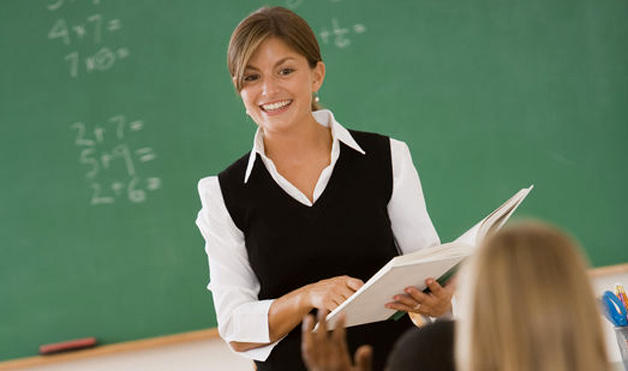 Tutorial: Using a search engine
Learning Outcome: A clear understanding of the role of the critical factors in the system
Summary: through preparing their own account of using a search engine, to demonstrate the role of the critical factors, using the Library guidelines; presenting it to their group; defending it against questions and comments; and revising their account in the light of the tutor’s summary of the discussion
Tutorial: On a system or process
Learning Outcome: A clear understanding of the role of the critical factors in the system
Summary: through preparing their own account of the system/process, to demonstrate the role of the critical factors, using the resources provided; presenting it to their group; defending it against questions and comments; and revising their account in the light of the tutor’s summary of the discussion
OE Patterns library
Tutorial: Using a search engine
Learning Outcome: A clear understanding of the role of the critical factors in the system
Summary: through preparing their own account of using a search engine, to demonstrate the role of the critical factors, using the Library guidelines; presenting it to their group; defending it against questions and comments; and revising their account in the light of the tutor’s summary of the discussion
Tutorial: On a system or process
Learning Outcome: A clear understanding of the role of the critical factors in the system
Summary: through preparing their own account of the system/process, to demonstrate the role of the critical factors, using the resources provided; presenting it to their group; defending it against questions and comments; and revising their animation in the light of the tutor’s summary of the discussion
Tutorial: The water cycle
Learning Outcome: A clear understanding of the role of the critical factors in the system
Summary: through preparing their own animation of the water cycle, to demonstrate the role of the critical factors, using the OER cycle; presenting it to their group; defending it against questions and comments; and revising their animation in the light of the tutor’s summary of the discussion
Tutorial: The water cycle
Learning Outcome: A clear understanding of the role of the critical factors in the system
Summary: through preparing their own animation of the water cycle, to demonstrate the role of the critical factors, using the OER cycle; presenting it to their group; defending it against questions and comments; and revising their animation in the light of the tutor’s summary of the discussion
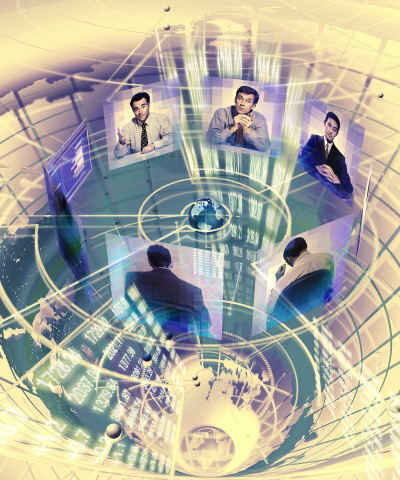 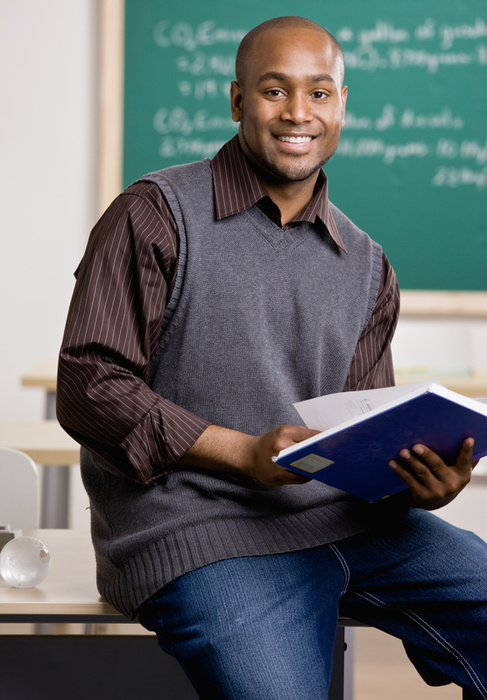 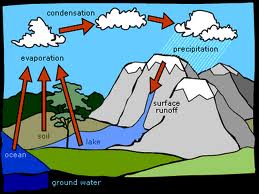 OER repository
Sharing pedagogical patterns
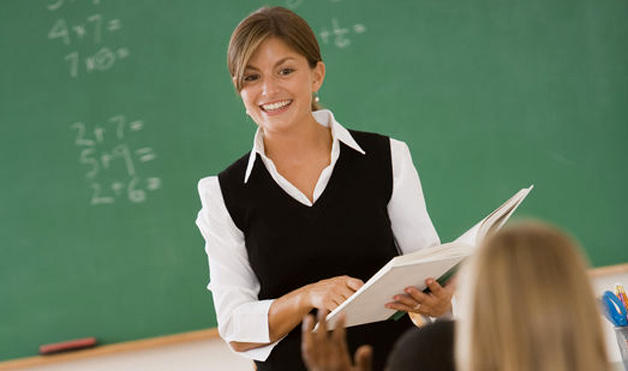 Tutorial: On a system or process
Learning Outcome: A clear understanding of the role of the critical factors in the system
Summary: through preparing their own account of the system/process, to demonstrate the role of the critical factors, using the resources provided; presenting it to their group; defending it against questions and comments; and collaborating to produce a better animation to post on their website
Tutorial: The water cycle
Learning Outcome: A clear understanding of the role of the critical factors in the system
Summary: through preparing their own animation of the water cycle, to demonstrate the role of the critical factors, using the OER cycle; presenting it to their group; defending it against questions and comments; and collaborating to produce a better animation to post on their website
Tutorial: Using a search engine
Learning Outcome: A clear understanding of the role of the critical factors in the system
Summary: through preparing their own account of using a search engine, to demonstrate the role of the critical factors, using the Library guidelines; presenting it to their group; defending it against questions and comments; and collaborating to produce a better account to post on their website
Tutorial: On a system or process
Learning Outcome: A clear understanding of the role of the critical factors in the system
Summary: through preparing their own account of the system/process, to demonstrate the role of the critical factors, using the resources provided; presenting it to their group; defending it against questions and comments; and revising their account in the light of the tutor’s summary of the discussion
Tutorial: The water cycle
Learning Outcome: A clear understanding of the role of the critical factors in the system
Summary: through preparing their own animation of the water cycle, to demonstrate the role of the critical factors, using the OER cycle; presenting it to their group; defending it against questions and comments; and revising their account in the light of the tutor’s summary of the discussion
Tutorial: The water cycle
Learning Outcome: A clear understanding of the role of the critical factors in the system
Summary: through preparing their own animation of the water cycle, to demonstrate the role of the critical factors, using the OER cycle; presenting it to their group; defending it against questions and comments; and collaborating to produce a better animation to post on their website
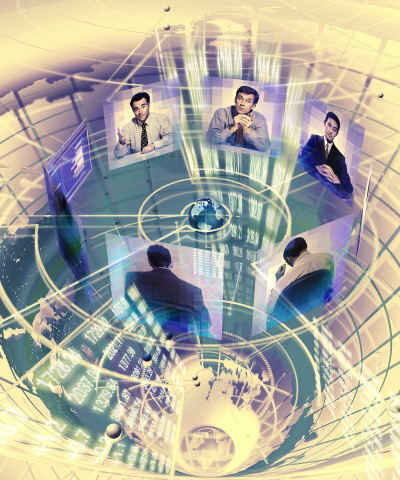 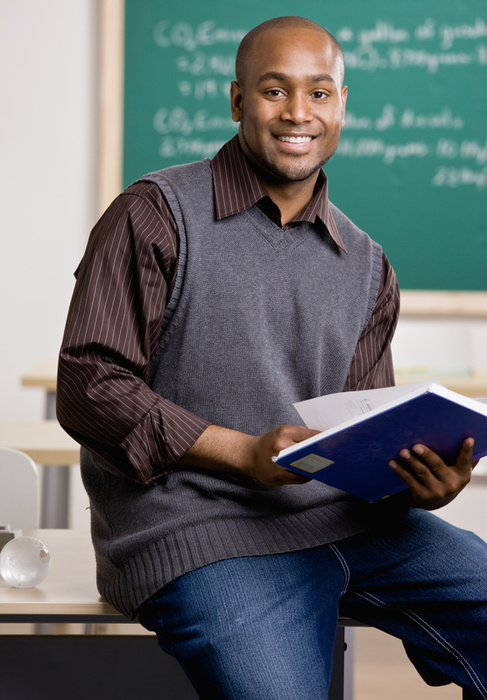 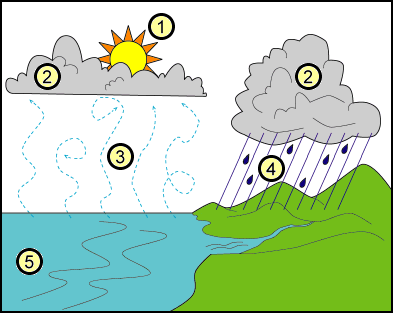 and collaborating to produce a better animation to post on their website
OER repository
[Speaker Notes: More challenging activity has been inserted by second teacher and the improved pattern is returned to the Patterns Repository for the original teacher to download and use]
Education as a learning system
Teachers as ‘learners’ must be able to ‘learn by doing’ – to experiment, share and collaborate

Collaboration on form (learning designs, pedagogical patterns, lesson plans) should generate a demand for collaboration on content (OERs)

Teachers need the means to experiment, share and collaborate on using ICTs – a knowledge-supported microworld for collaborative learning design (CSCL)
13
[Speaker Notes: Laurillard, D. (2008) ‘The teacher as action researcher: Using technology to capture pedagogic form’, Studies in Higher Education, 33(2), 139-154]
Pedagogical patterns: Assumptions
Form must be separable from content specifics for the pattern to adapt to a new context
There is a one-many relationship between learning outcome and teaching-learning activity sequence
If the pedagogic form is well-specified, alternative topics and resources can be inserted
For learning designs to be searchable, exchangeable, and improvable in terms of pedagogy, they need a formal description
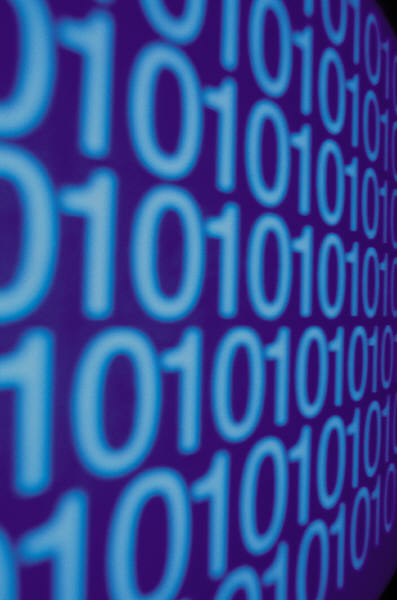 Elements of a pedagogical pattern
C-SAP

Overview
Content
Benchmarks
Pedagogy
  Materials
Assessment
  Rationale

Comments
Title
Summary
Topic
Learning outcome
Sequence and timing of types of teaching and learning activities/tasks
Resources
Assessment
Rationale
Learning Approach
Designer’s Reflection
Employability.org
Inform


Apply
 
Assess
Read/watch/listen
Investigate
Discuss
Practice
Share
Produce
[Speaker Notes: C-SAP OER Project toolkit-  http://www.c-sap.bham.ac.uk/oer/ Anna Gruszczynka
bleeds@uclan.ac.uk employability.org.uk 
The categories of learning types (read, investigate, discuss, etc) are derived from the Conversational Framework – see Laurillard, D. (2002). Rethinking University Teaching: A Conversational Framework for the Effective Use of Learning Technologies (2nd ed.). London: RoutledgeFalmer.]
Supporting teachers designing learning
Building on the work of others
Articulating pedagogy
Adopting, adapting and trialling designs
Improving designs 
Sharing designs
 A learning design support environment
“scientific criticism is the engine of science … the criticism of teaching practices is the engine of progress in teaching” (Benedet, 2010)
[Speaker Notes: Benedet, M. J. (2010). Unmasking the Spanish University: Cultivalibros.]
The Learning DesignerA TLRP-TEL project
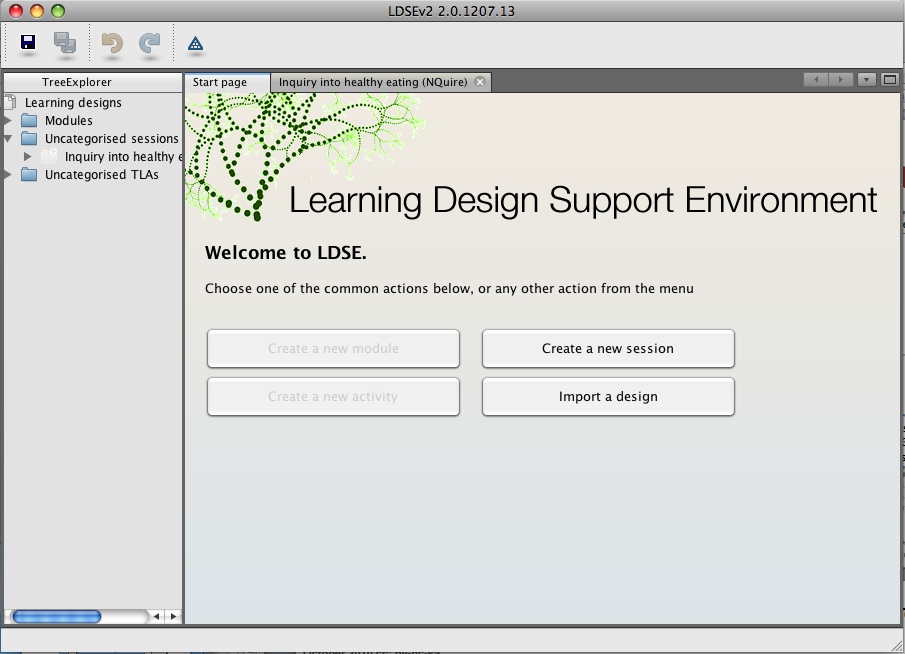 Build on the work of others – import relevant designs and patterns
The Learning DesignerA TLRP-TEL project
Build on the work of others – find relevant designs and patterns
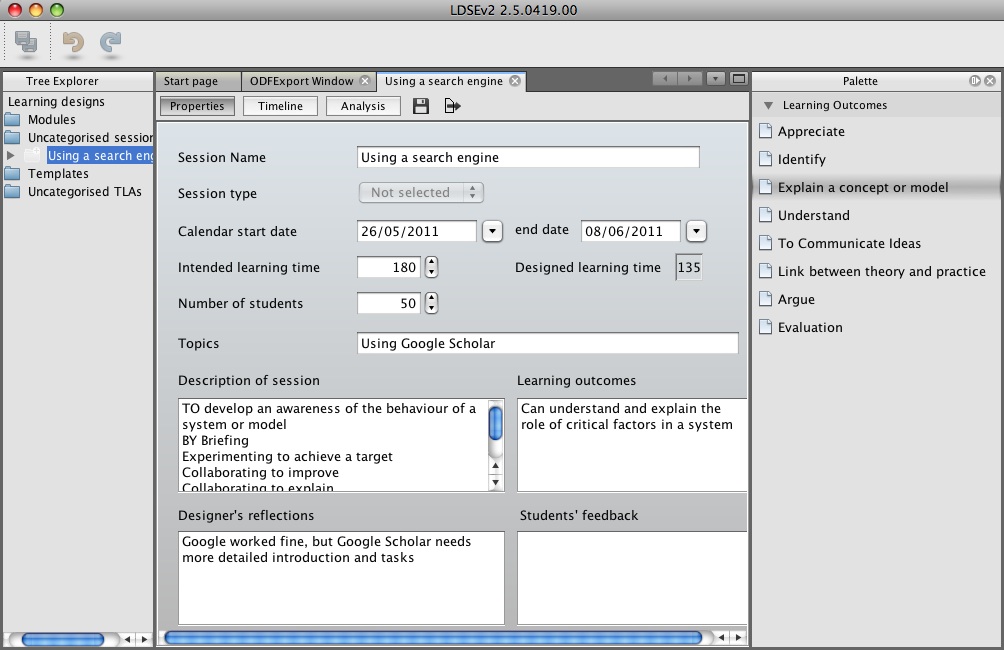 Select from a menu of Learning Outcomes and Learning Approaches
Edit and trial the learning design
Timeline representation
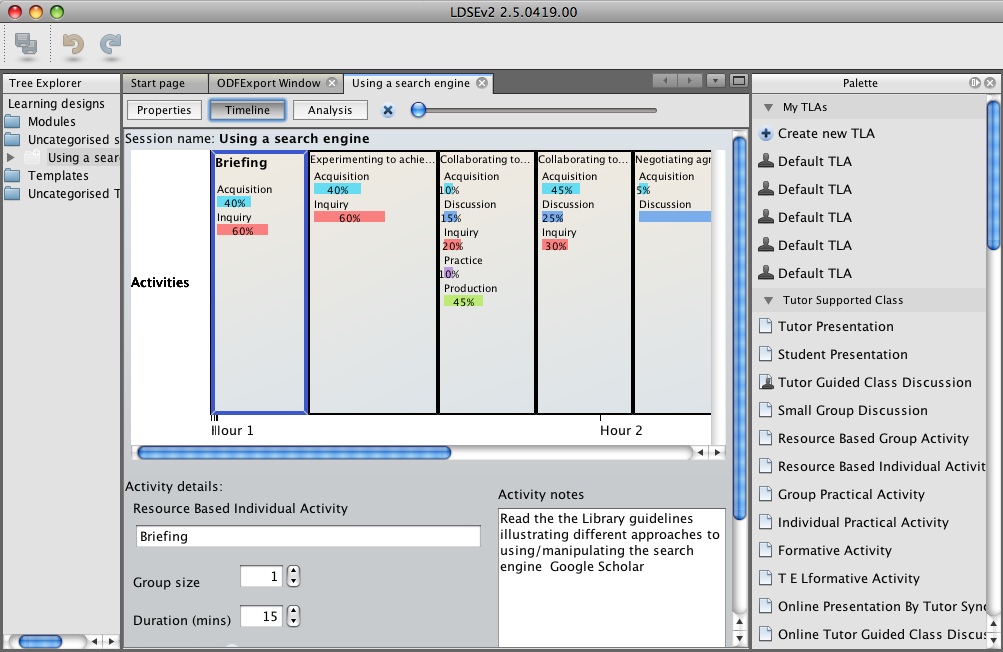 T-L Activities
Tutor-supported Class
Tutor-supported Group
Tutor-supported Individual
Independent Group
Independent Individual
  Resource-based activity
  TEL-based activity
  ….
Summative Assessment

Properties
Resource-based Activity
Acquisition	40%
Inquiry		60%
Prep time/hr  		2hrs
Contact time/hr       0hrs
Teacher’s titles, text, time, group size, resources, etc.
Blended learning design, online and classroom-based activities
Modelling costs and benefits
The designed learning experience
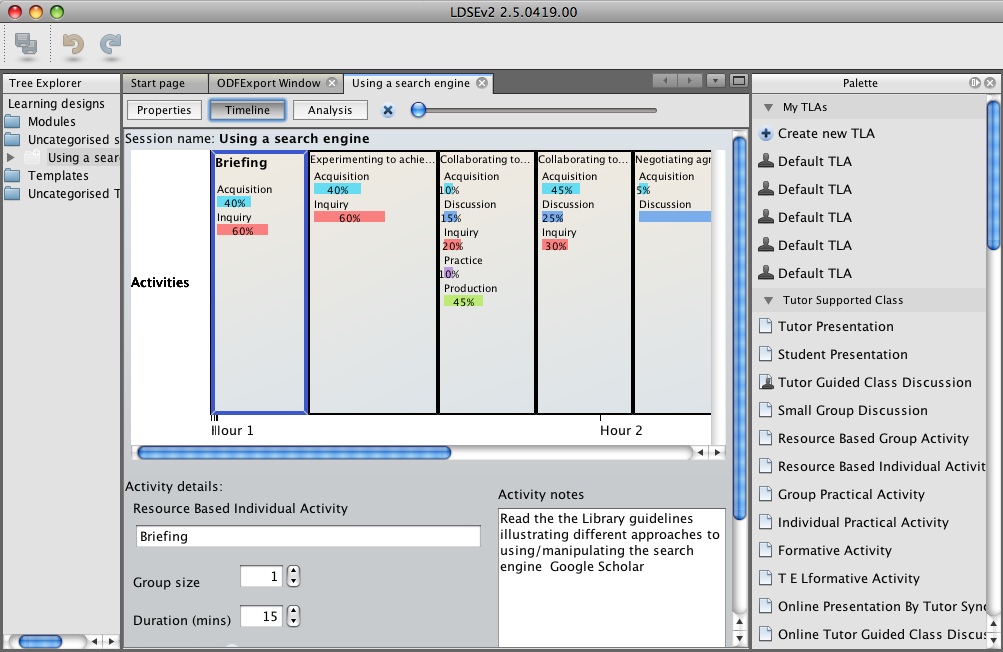 Model returns effect of design on ‘type of learning’ elicited, ‘learning experience’, ‘teacher time’, and ‘learner time in class’
Teacher time = 125 hours   
Learner time in class = 50 hours  
Other contact = 5 hours
[Laurillard 2006]
[Speaker Notes: Laurillard, D. (2006). Modelling benefits-oriented costs for technology enhanced learning. Higher Education, 54, 21-39.]
Structure of a pedagogical pattern
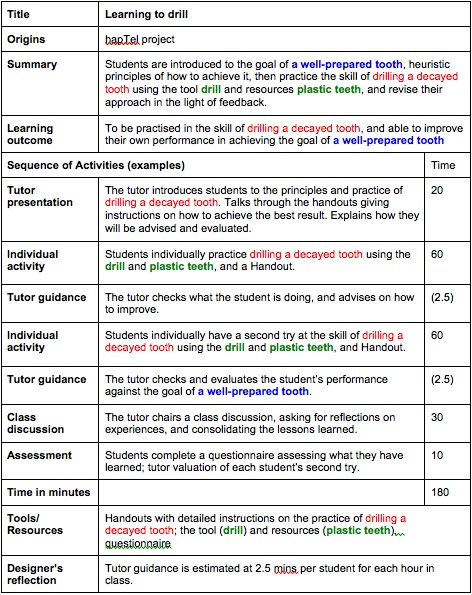 Short description
Colour-coded content
Learning outcome
Timings
Categorised teaching-learning activities
Evolution of a pedagogical pattern
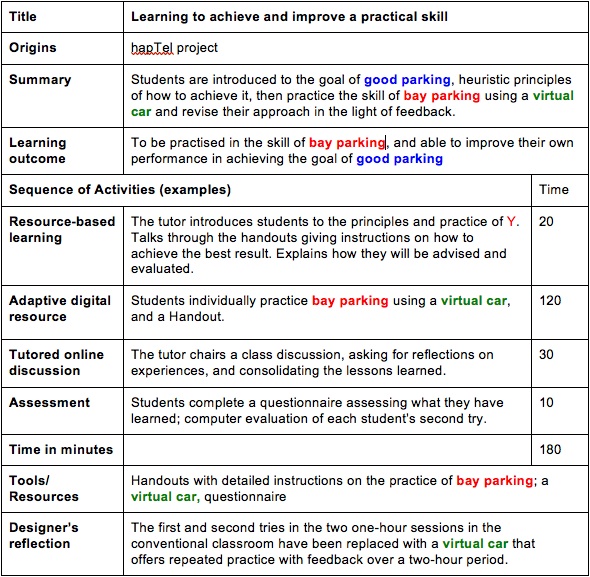 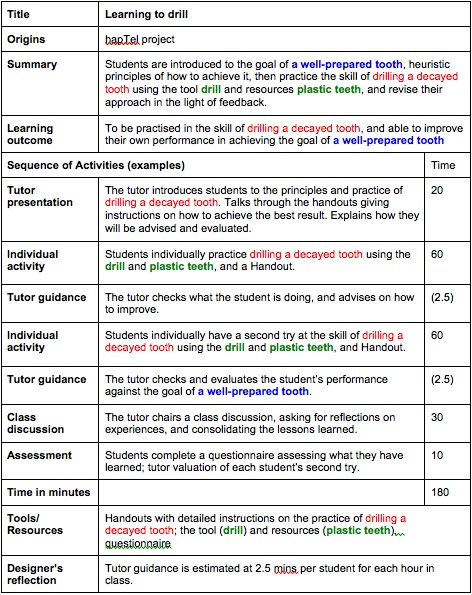 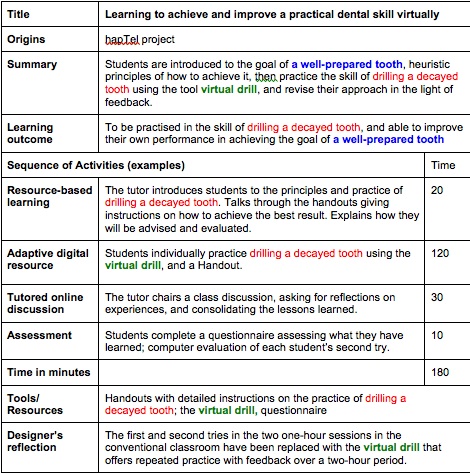 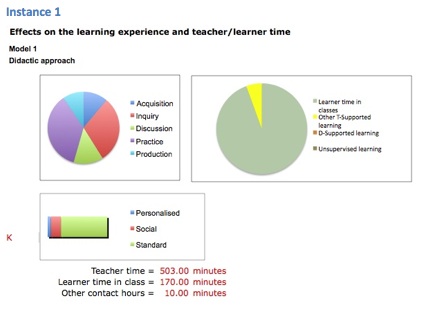 topic
outcome
resource
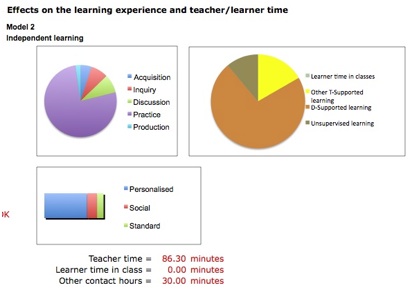 From Conventional lab to Virtual lab
[Speaker Notes: Original pattern derived from hapTEL project presentations.]
Capturing pedagogical patterns
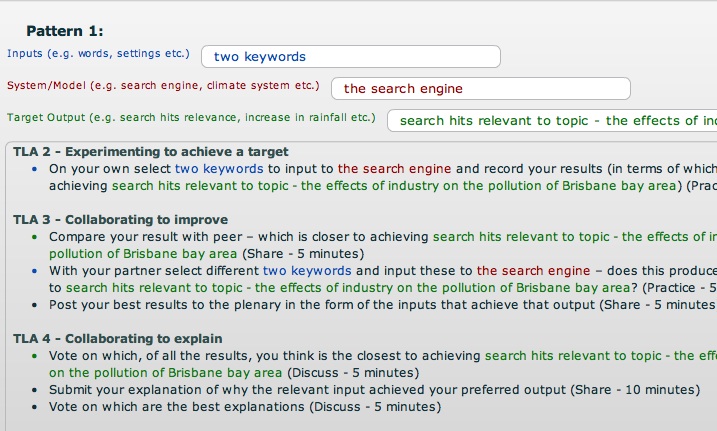 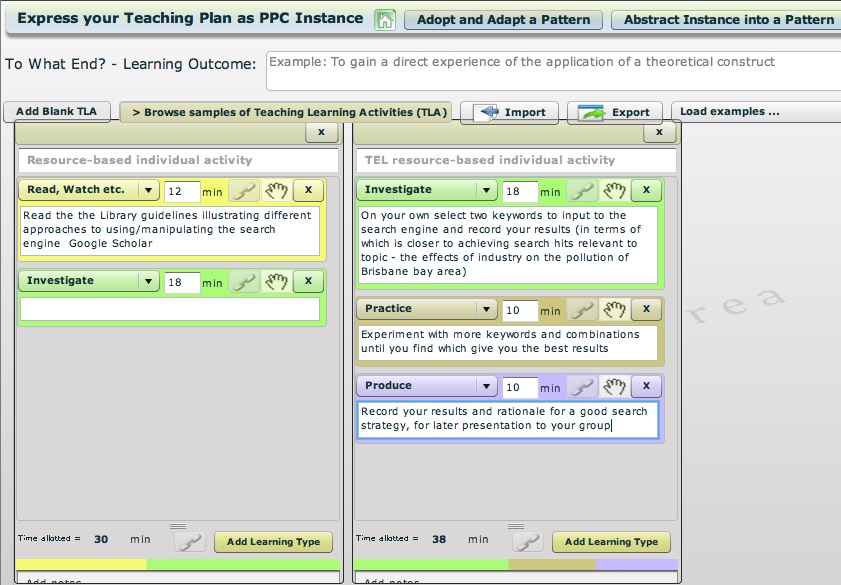 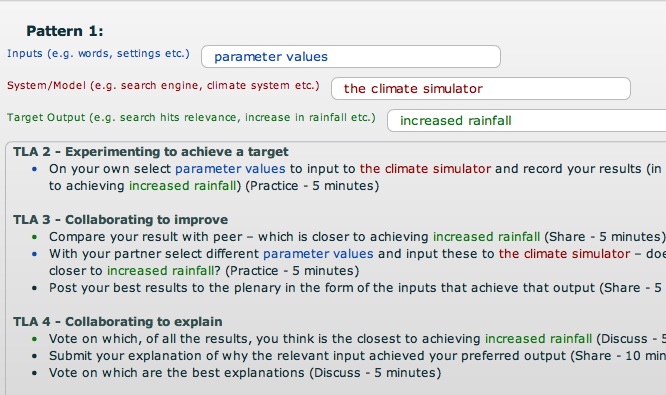 http://tinyurl.com/ldsepatterns
Comparing pedagogy
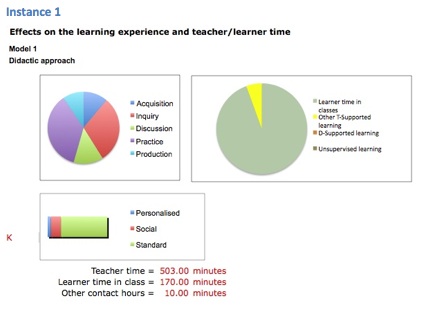 Compare the effects of 
group size
alternative teaching methods
use of TEL
on 
the learning experience
types of learning,
teacher time, 
learner time in class, independent learning…

to focus attention on the quality of learning design and the appropriate use of TEL
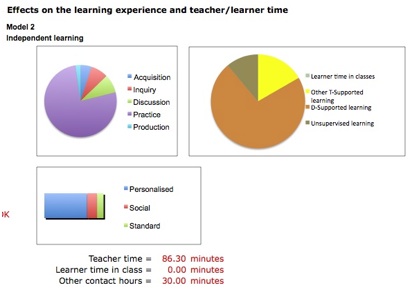 [Speaker Notes: Gibbs, G. (2010). Dimensions of Quality. York, UK: The Higher Education Academy]
Can pedagogy be quantified?
Assumptions include:
Personalised learning, group work, and whole class teaching offer different kinds of learning experience
 The tutorial, the group project, the lecture can be contrasted quantitatively in terms of ‘personalised/social/one-size-fits-all’
 Different teaching methods support different kinds of learning: through acquisition, inquiry, discussion, practice, etc
 Student group size affects the learning experience
 Online discussion enables a higher proportion of student input than face-to-face discussion groups
 There is no assumption of greater or lesser value – the microworld model uses your parameters to analyse your design
25
Some interesting issues
What kinds of constraints does a pedagogy pattern place on the resource being inserted?
 In what ways does a resource change the nature of the pedagogy within a pattern (e.g. conventional to digital)?
 Can we enable teachers to articulate the essence of their best pedagogical discoveries?
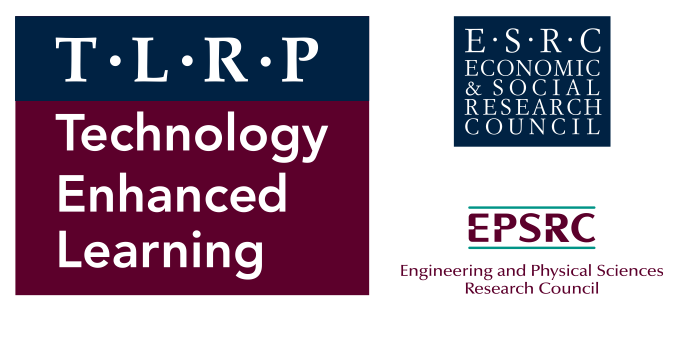 Summary
Build on the work of others; share ideas, designs and lessons
Capture the good pedagogy in a pedagogy pattern
Populate the well-designed pattern with good OERs
Articulate the pedagogy embedded in good OERs
Adopt – adapt – test in theory – test in practice - share
 Making teaching like research: collaborative learning
 Giving academics the means for exploring new pedagogies
https://sites.google.com/a/lkl.ac.uk/ldse/Home
http://tinyurl.com/ldsepatterns
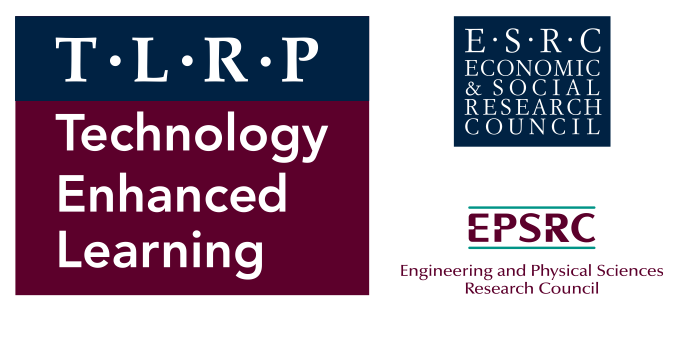